محاضرات اللغة العربية
جامعة ايشك
AKO SABAH MAWLOOD
2018 - 2019
:
اللغة العربية
تتكون اللغة العربية من مجموعة أصوات، نسميها حروفاً عند الكتابة، ويصل عددها إلى ثمانيةٍ وعشرين حرفاً.
أ، ب، ت، ث
ج ، ح ، خ ، د، ذ ، ر ، ز
س ، ش ، ص ، ض ، ط ، ظ
ع ، غ ، ف ، ق ، ك ، ل ، م ، ن
هـ، و ، ي
[Speaker Notes: السنة الدراسية 2010-2011]
الحركات الإعرابية - القرائية
لدينا أربع حركات رئيسة، كالآتي:
الضمة: ــــُ مع تنوينها ـــٌ   مثل: محمدُ ، محمدٌ.
الفتحة: ــــَ مع تنوينها ـــاً   مثل: محمدَ، محمداً.
الكسرة: ــــِ مع تنوينها ـــٍ   مثل: محمدِ، محمدٍ.
السكون: ــــْ ليس له تنوين. مثل: إذْهبْ ، لم يذهَبْ.
أقسام الكلام في اللغة العربية أو هيكل اللغة العربية
تتكون اللغة العربية من ثلاثة أقسام رئيسة هي:
اولاً: الإسم: محمد، عائشة، أربيل...
ثانياً: الفعلُ: ذهبَ، يذهبُ، اذهبْ.
ثالثاً: الحرف: في، على، لن، لم ، ألا...
الإسم
الفعل
الحرف
الإسم: يدلُّ على إنسانِ أو حيوانِ أو شيء: ولدٌ – فيلٌ – تفّاحةٌ.الفِعلُ: يدلُّ على عملِ أو حدثِ: لعِب– يلعبُ – إلعبْ.الحرفُ: لا يدلُّ على معنىَ إلاّ في جملةِ؛ مثالُ: ركضَ أحمدُ في الملعبِ.
أنواع الإسم:
اولاً: اسم العلم:
اسم علم مذكر: محمد، علي، أياد.
اسم علم مؤنث: فاطمة، هدى، زهراء، سعاد.

ينقسم اسم العلم المؤنث إلى مؤنث قياسي ومؤنث سماعي:
علامات المؤنث القياسي: 
ة: فاطمة.
 ى: هدى.
 ا: زهراء.
المؤنث السماعي: نتعرف عليه عن طريق السماع والتعلم، فليس له علامة معينة. مثل: سعاد، زينب، هند.
محمد، أحمد
حسيب، حسيبة                            اولاً: (اسم العلم : المذكر والمؤنث)
هدى، ندى، شذى
زهراء، هيفاء، صحراء
ـــــــــــــــــــــــــــــ
المذكر                                          المؤنث
1-محمد: كتب محمدٌ الدرس                  1-فاطمة: كتبتْ فاطمة الدرسَ.
2-سعد: ذهبَ سعدٌ إلى الجامعة               2-هدى: ذهبتْ هدى إلى الجامعة.
3-علي: عليٌ طالبٌ ذكيٌ.                     3-زهراء: زهراء طالبةٌ ذكية.
أنواع الإسم: 1- اسم العلم المذكر والمؤنث
أنواع الإسم: 2- الضمائر
هيكل أو مخطط اللغة العربية
أنا، أنتَ، أنتِ، أنتُما، أنتُم، أنتُنّ.
المذكر                                              المؤنث
1-أنا: أنا طالبٌ جامعيٌ.                        1-أنا: أنا طالبةٌ جامعيةٌ.
2-أنتَ: أنتَ طالبٌ جامعيٌ                       2-أنتِ: أنتِ طالبةٌ جامعيةٌ.
3-أنتُما: أنتُما طالبان جامعيان                  3-أنتما: أنتُما طالبتان جامعيتان.
4-أنتُم: أنتُم طلابٌ جامعيون                     4-أنتُنَّ: أنتُنَّ طالباتٌ جامعياتٌ.

أنا اسمي محمدٌ. أنتَ اسمُك محمدٌ. أنتِ اسمك سعاد، أنتُما اسمُكما فاطمة وسلمى. أنتُم أذكياء.أنتُنّ كاتباتُ.
                                    (ضمائر الحضور)
أنواع الاسم: 2- الضمائر (ضمائر الغياب)
هو، هي، هم، هُنّ
هو طالبٌ
هي طالبةُ
همْ طلابٌ                                         الضمائر / الغياب
هُنّ طالباتٌ.

هذا، هذه، هاته، هذان، هاتان، هؤلاء، أولئك.
هذا طالبٌ، هذه طالبةٌ، هاته طالبةٌ، هذان طالبان، هاتان طالبتان، هؤلاء رجال – هؤلاء نساء، أولئك رجالٌ – أولئك نساء.  
                                                           أسماء الإشارة
أنواع الاسم: 3- أسماء الإشارة
هذا، هذه، هاته، هذان، هاتان، هؤلاء، أولئك.
1-المذكر المفرد: هذا طالبٌ. 
2-المؤنث الفردة:هذه طالبةٌ، هاته طالبةٌ.
3-المذكر المثنى: هذان طالبان.
4-المؤنث / المثنى: هاتان طالبتان.
5-الجمع للذكور والإناث: هؤلاء رجال – هؤلاء نساء،
 أولئك رجالٌ – أولئك نساء.  
                                                           أسماء الإشارة
الإسم:  4-الأسماء الموصلة (الوصف)
المذكر                                                                    المؤنث

1-الذي: محمدٌ هو الذي كتبَ المحاضرةَ. 1-التي: سعادٌ هي التي كتبتْ المحاضرةَ.

2-اللذان: محمدٌ وأحمدُ هما اللذان كتبا المحاضرةَ. 2- اللتان: سعادٌ وزينبٌ هما اللتان كتبتا المحاضرةَ.

3-الذين: هؤلاء همُ الذين كتبوا المحاضرةَ. 3-هؤلاء هنَّ اللائي كَتَبْنَ المحاضرةَ.
الإسم: 5- المعرفة والنكرة
الطفل – طفلٌ:
الولد - ولدٌ:                                                    المعرفة / النكرة
البنتُ - بنتٌ:  
النهرُ – نهرٌ:
البحر – بحرٌ:
الصراط – صراطٌ:
  الحيوان – حيوانُ:
الأسدُ – أسدٌ:  
المشرق - مشرقٌ   
الشمال - شمالٌ
الإسم: 6- المفرد والجمع
الدولةُ – دولٌ
دولةٌ – دولٌ
الجيش – جيوشٌ
جيشٌ – جيوشٌ
الرجل – الرجالُ
رجلٌ – رجالٌ                                                                 مفرد / جمع
البنتُ – بناتٌ
بنتٌ – بناتٌ
الولدُ – الأولاُ
ولدٌ – أولادٌ
المؤسسةُ – المؤسساتُ
مؤسسةٌ – مؤسساتٌ
الجامعةُ - الجامعاتُ
الإسم: الاسم والكنية واللقب
هارون الرشيد :                اسم             
أبو سعيدٍ:                        كنية
الكوردي، زين العابدين:        لقب
الإسم
الملعب – ملعب – ملاعب
المجلس – مجلس – مجالس
المكتب – مكتب – مكاتب
الموعد – موعد – مواعيدُ
الزمن – زمنٌ – أزمانٌ
           (اسم المكان والزمان)
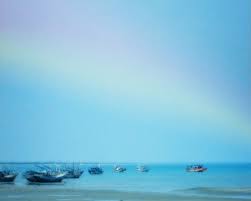 تطبيقات عن الضمائر:
والدُ أبي هو: جدي
ابنة أمي هي: أختي
أختُ أبي هو: عمّتي
أخو أمّي هو: خالي
أخو أبي هو: عمّي
أخُت أمّي هي: خالتي
والدةُ أمّي هي: جدّتي
تطبيقات عن الضمائر:
هذا خالً هاني                          إنّه خاله
هذا شقيق هاني                        إنه أخاه.
هذا والدُ فاطمة                        إنّه والدُها
هذا عمُّ فاطمة                          إنّه عمّها
علامات الإسم
يمتاز الإسم عن الفعل والحرف بعلاماتٍ، منها هذه الأربعة:
1- التنوين: مثل محمدٌ، محمداً، محمدٍ.
2- دخول الألف واللام، مثل: طالبٌ – الطالبَ.
3-دخول حروف الجرِّ أو الخفضِ عليه، مثلُ: .. إلى المدرسةِ.
مواضع ورود الإسم: 

 1- الإسم يكون مبتدءاً: عليٌّ طالبٌ.  (عليٌّ: مبتدأ مرفوع بالضمة).
2- الإسم يكون خبراً: عليٌّ طالبٌ. (طالبٌ: خبر مرفوع بالضمة).
3- الإسم يكون اسم مجرور بعد حرف الجر: (ذهبَ الطالبٌ إلى الجامعةِ). (الجامعةِ: اسم مجرور وعلامة جره الكسرة).
4- الإسم يكونُ فاعلاُ: أكلَ الصبيُّ الطعامَ. (الصبيُّ: فاعل مرفوع بالضمة).
5- الإسم يكون مفعولاً به: أكلَ الصبيُّ الطعامَ. (الطعامَ: مفعول به منصوب بالفتحة).
التطبيقات:
النص الأول:
        
        أنا اسمي محمدٌ، عائلتي مكوّنةٌ من ستةِ أفرادٍ: والدي، و والدتي، وأخي الذي اسمُه أحمدُ، وأختي الكبرى التي اسمُها فاطمة، وأختي الصغرى التي اسمُها ليلى.
التطبيقات:
النص الثاني:

الطالبُ الجامعيُّ مجتهدٌ  (اسم، معرفة، مذكر، نكرة).
الطالبةُ الجامعيةُ مجتهدةٌ (اسم، معرفة، مؤنث، نكرة).
الطلابُ الجامعيون مجتهدون (اسم، معرفة، مذكر، جمع).
الطالباتُ الجامعياتُ مجتهداتٌ (اسم، معرفة، مؤنث، جمع).
ثانياً الفعل:
الفعل الماضي            المضارع                    الأمر
فَعَلَ، ذهبَ (الفتحة)                             يفعلُ، يذهبُ (الضمة)                  اِفعلْ، اِذهبْ (السكون)
ذهبَ: هو                                         يذهبُ: هو                                    اِذْهبْ : أنتَ
ذهبْتَ: أنتَ                                       تذهبُ: أنتّ، هي                            اذهبي: أنتِ
ذَهَبْتُما: أنتُما                                      تذهبان: أنتُما                                اذهَبا: أنتُما
ذهبْتِ: أنتِ                                       تذهبين:  أنتِ                                اِذهبوا: أنتم
ذهبنا: نحنُ                                       نذهبُ: نحنُ                                  اِذهبْنَ: أنتُنّ
ذهبوا: هُم                                        يذهبون:هم
ذهبْنَ: هُنّ                                        تذهبْنَ : هُنّ
1-حالة الفعل الماضي الأساسي:
الفعل الماضي يكون دائماً مبنياً على الفتح:
ذهبَ عليٌّ إلى الجامعةِ.
2-استعمال الضمائر مع الفعل الماضي (الضمائر المتصلة):
أنا: ذهبْتُ الجامعةِ.                  هو: ذهب إلى الجامعةِ.
أنتَ: ذهبتَ إلى الجامعةِ.            هي: ذهبتْ إلى الجامعةِ.
أنتِ: ذهبتِ إلى الجامعةِ.                  
أنتما: ذهبتُما إلى الجامعةِ.          هما: ذهبْتُما إلى الجامعة.
أنتُم: ذهبْتُم إلى الجامعةِ.            هم: ذهبوا إلى الجامعة.
أنتُنّ: ذهبتُنّ إلى الجامعةِ.           هنّ: ذهبْنَ إلى الجامعة.
التطبيقات: الفعل
النص الأول:

        ذهبَ الحاكمُ إلى المحكمةِ، وصلَ في الوقت المحدّدِ، دخلَ إلى قاعة المحكمةِ، فوجدَ الناسَ واقفين. ثم فتحَ الجلْسةَ، بعد ذلك فتحَ المجالَ أمامَ المحامي.
الفعل المضارع:
1-يأتي الفعل المضارع للدلالة على الزمن الحاضر والمستقبل إذا سبقته أدوات معينة.
2-يكون دائماً مرفوعاً على الضمة، إذا لم تسبقه أدوات النصب والجزم.
 3- استعمال الضمائر مع الفعل المضارع:
أذْهبُ إلى الجامعة. (أنا)
تذهبُ إلى الجامعة. (أنتَ) (هي).
يذهبُ إلى الجامعة. (هو).
نذهبُ إلى الجامعة. (نحن).
التطبيقات: الفعل
النص الثاني:
         يبدأُ المحاميُّ كلامَه، وهو يدافعُ عن موكله، ويأتي بأدلّةِ ووثائقَ لكي يبرّأَ ساحةَ المتّهمِ أي موكلهِ، ويفصحَ عن مُرادهِ، ويصلَ إلى غايتهِ.
فعل الأمر:
1-يأتي الفعل المضارع للدلالة على الزمن الحاضر.
2-يكون دائماً منبياً على السكون. ..
 3- استعمال الضمائر مع فعل الأمر:
إذهبْ إلى الجامعةِ. (أنت)
إذهبي إلى الجامةِ. (أنتِ).
إذهبوا إلى الجامعةِ. (أنتم).
إذهبْنَ إلى الجامعةِ. (أنتُنَّ).
التطبيقات: الفعل
النص الثالث:
     اِجلسْ مكانَكَ، وحافظْ على هدوء القاعةِ، وإلزَمْ مقْعدَكَ، وأنتَ أيُّها المتّهمُ كُنْ هادئاً، لا تتكلّمْ إلاّ عند الضرورة، اِفسحْ أيُّها الشرطيُّ المجالَ أمام الشاهدِ، قُلْ ما تريدْ، وكُنْ صادقاً.
إملأ الجدول الآتي بما يناسب خاناته
إملأ الجدول الآتي بما يناسب خاناته
إملأ الجدول الآتي بما يناسب خاناته
علامات الفعل
يمتاز الفعل عن الإسم والحرف بأربع علاماتٍ:
1- قد: قد نجحَ الطالبٌ (الماضي
        قد يجودُ البخيلُ (المضارع)
2-السين: سيقولُ السفهاءُ (المضارع – المستقبل).
3-  سوف نُصْليهم ناراً (المضارع – المستقبل البعيد)
4- تاء التأنيث الساكنة: تدخل على الفعل الماضي فقط، 
لتشير إلى أنّ الفاعل مؤنث: ذهبَتْ: أي فتاة أو بنتٌ.
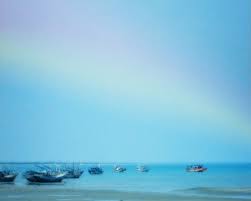 ثالثاً: الحرف
أولاً حروف الجر: تدخل حروف الجرِّ على الإسم فقط، فتجُرّهُ:
مِن:      نزلتُ من الجبلِ.
إلى:     سافرتُ إلى مدينةِ الكوفةِ.
عَن:    يدافعُ البشمركةُ عن الوطنِ.
على:   صعِدتُ على متنِ الحافلةِ.
في:     في السماءِ نجومٌ.
بـ:      كَتبْتُ بالقلمِ.
كـ:      المعلِّم كالوالدِ.
لـ:       المالُ لسعيدٍ.
رُبّ:    رُبّ رجلِ كريمٍ لقيتُه.
ومن حروف الجر أيضاً؛ حروف القسمِ:

الواو: واللهِ، والتينِ، والزيتونِ.
الباء: باللهِ.
- التاء: تاللهِ، تالله لأكيدنّن أصنامكم.
ثانياً: حروف النصب التي تدخل على الفعلِ المضارعِ فتنصبَهُ:

لَنْ: (لن نُؤمنَ لك).
أنْ: (أطمعُ أنْ يغفرَ لي ربي).
إذن: (أزوركَ غداً ... إذن أُكرمَك).
كَيْ: (أدْرُسُ كي أنجَحَ).
حتى: (.. حتى يرجعَ إلينا موسى).
ثالثا: حروف الجزم: تدخلُ حروفُ الجزمِ على الفعل المضارع فتجزمَه أي ينتهي الفعلُ المضارع بالسكون.
لمْ: (لم يدرسْ الطالبُ).
لمّا: (لمّا يذقْ طعمَ الفوز).
أَلم: (أَلمْ نشرحْ لك صدرك).
لام الأمر: (ليُنفقْ ذو سعةٍ من سعته).
لا الناهية: (لا تُشركْ بالله).
إنْ: (إنْ تجتهِدْ تنجحْ).
ثالثاً: حروف ناصبة تدخل على الجملة الإسمية فتنصبَ الإسم:

إنّ: (إنّ اللهَ قديرٌ).
أنّ: (يعجبني أنّ محمداً ناجحٌ).
لكنّ: (محمدٌ ذكيٌّ، لكنّ صديقهُ أذكى منه).
كأنّ: (كأنّ خالداً أسدٌ).
ليتَ: (ليتَ الشبابَ يعودُ).
لعلَّ: (لعلّ ماهراً ناجحٌ).
رابعاً: حروف العطف: وهي عشرة تربط بين الكلمات داخل الجملة:
واو:      (جاء محمدٌ وعليٌ) للإشتراك.
فـ:      (جاءَ محمدٌ فعليٌ) للترتيب.
ثُمّ:      (جاء محمدٌ ثُمّ عليٌ) للتعقيب.
أو:      (حضرَ خالدٌ أو محمدٌ) للتخيير.
أَمْ:      (أقرأتَ الروايةَ أمْ القصيدة) للتعيين.
إمّا:      (إقرأ إمّا شعراً وإمّا رواية) للتقسيم.
بَلْ:      (ما حضرَ خالدٌ بلْ محمدٌ) للإضراب.
لكِنْ:     (لا يدْرُسُ خالدٌ لكنْ محمدٌ) لردّ المخاطَب عن الخطأ.
حتى:    (يموتُ الناسُ حتى الأنبياءُ) للتدرج والغاية.
لا:      (يدرُسُ خالدٌ لا محمدٌ) لردّ المخاطَب عن الخطأ.
الجملة: لدينا نوعان من الجمل: وهما أ- الجملة الإسمية.  ب- الجملة الفعلية
أ- الجملة الإسمية: هي الجملة التي تبدأ بالإسم:
- المبتدأ والخبر: القلمُ جميلٌ. الطالبُ ذكيٌّ.
- إنّ، أنّ، لكنّ، كأنّ، ليتَ، لعلّ: إنّ اللهَ غفورٌ رحيمٌ. 
لا النافية للجنس: لا أحدَ غائبٌ.
الجملة: لدينا نوعان من الجمل: وهما أ- الجملة الإسمية.  ب- الجملة الفعلية
ب- الجملة الفعلية: هي التي تبدأ بالفعل:
أ- كسر محمدٌ الصحنَ، كسرَتْ البنتُ الصحنَ، كسرَهُ محمدٌ، كسرتْه خولةُ.
ب- يسافرُ محمدٌ يومَ الأحدِ، تسافرُ زينبٌ يومَ الاثنين، نجلسُ أمامَ الشباك.
ج- اُكتُبْ الدرس. اُكتُبي الدرسَ، اُكتُبوا الدرسَ، اُكتُبْنَ الدرسَ.
تطبيقات عامة : حوِّل الكلمات التي تحتطها خط من المذكر إلى المؤنث
يعتني الأبُ بأولاده.                               ..................................

الصديقُ المخلِصُ لا يكذِبُ.                     ....................................

يكتُبُ الكاتبُ الواجبَ.                           ...................................

العاملُ النشيطُ يستحقُّ أجرَه.                    ..................................

ينالُ المجتهدُ ثمنُ اجتهاده.                      ..................................

يتساقط ورقُ الشجر في فصل الخريف.         .................................
تطبيقات عامة : حوِّل اسم الإشارة إلى المؤنث ثُمّ غيّر ما يلزم
هذا رجلٌ كريمُ.                                 ..................................

هذا هِرٌّ جميلٌ.                                  ....................................

هذا حصانٌ شرقيٌّ.                           ...................................

هذان زائران جديدان.                        ..................................

هذا الأستاذ مبدعٌ.                            ..................................

هذا الطالب مجدٌّ.                           .................................
- أبي تاجرٌ منصفٌ وناجح، يؤدّي عمله بأمانة.  أمّي ....................................- الأستاذُ رشادُ أخلاقه طيبة وأداؤه العلمي رصين.   الأستاذة هدى .............................- والدي اسمه محمدُ، عمره ستون سنة، له جسم نحيف.   والدتي ...........................................
تطبيقات عامة: حوّل الاسم المفرد إلى المثنى فيما تحته خط:
يجري نهرٌ في مدينتي.                                              ................

المدافع قويٌ.                                                         ................

ألقيتُ كلمةً بليغةً في المحفلِ.                                       ................

تساقطتْ ورقةٌ واحدةٌ.                                               .................

هذه امرأة ذكية.                                                       .................
تطبيقات عامة: حوّل الكلمات التي تحتطها خط من المفرد إلى الجمع:
شرح الأستاذُ المادة.                         ................
فصلُ الربيع لطيف.                        .................
قِمّةُ الجبل شاهقةٌ.                           ...............
تقع قريتُنا في عمق كردستان.              ..............
كتبتْ لي سيدةٌ خطاباً.                       ...............
صادفتُ مسافراً.                            ................
تملكُ جدّتي بقرة.                            ...............
جدولٌ أنموذجي لتصريف الفعل (درس) في صيغة المضارع مع الضمائر
ضع علامة الصح في الخانة المناسبة في الجدول الآتي
دروسٌ في تعلم المحادثةأولاً: التعارف
مرحبا .. أنا اسمي محمدٌ، وأنت ما اسمكَ؟
أنا اسمي دانا، سُررتُ بالتعرف عليك.
وأنا أيضاً، الشعور متبادَلٌ. من أين أنت؟
أنا من كوردستان.
وأين تقع كوردستانُ؟
تقع كردستانُ في قارةِ آسيا.
ما عملُك؟
أنا محامي. وأنت ما عملك؟
أنا أستاذ جامعي.
دروسٌ في تعلم المحادثةثانياً: استعمال الضمائر مع اسم الإشارة واسم الموصول
- أنا الذي أتحدث في هذه الصورة.
نعم هذا أنت ومن هذا الذي عن يمينك؟.
إنّه صديقٌ لي اسمه بلند.
هذا بلند؟ لقد تغيّركثيراً.
هل تعرف بلند؟
أليس هو من يقدّم البرامج في التلفاز الوطني؟
أجل.
هل التقيت به؟.
نعم كنّا زملاء في الدراسة في هذه الجامعة التي ندرّس فيها الآن؟.
إنّه مقدّم برنامجٍ ناجح، فهو الذي حبّب إليّ متابعة البرامج الثقافية.
دروسٌ في تعلم المحادثةثالثاً: الأرقامكيف تسخدم الأرقام، في محادثاتك اليومية وكتاباتك؟
واحد، اثنان، ثلاثة، أربعة، خمسة، ستة، سبعة، ثمانية، تسعة، عشَرة.
أحد عشَر، اثنا عشَر، ثلاثة عشَر، أربعة عشَر، خمسة عشَر، تسعة عشر، عِشرون.
ثلاثون، أربعون، خمسون، سِتون، سَبعون، ثمانون، تسعون، مئة.
لديّ قلمٌ واحد، ودفتر واحد.
عندي قلمان ودفتران.
يملك عليٌّ ثلاثة أقلام.
كم دفتراً لديك؟
كم درساً أخذتُم اليوم؟
دروسٌ في تعلم المحادثةرابعاً: أيام الأسبوعكيف تتحدث عن أيام الأسبوع، وكيف تسال عنها؟
السبت، الأحد، الاثنين، الثلاثاء، الأربعاء، الخميس الجمعة.
في أي يوم يبدأ الدوامُ في قسمكم».
يوم الأحد يبدأ الدوام، لأنّ الجمعة والسبت يوما عطلةٍ.
يملك عليٌّ ثلاثة أقلام.
متى تدرسون مادة اللغة العربية؟
ندْرسُها في يوم الاثنين والثلاثاء.
دروسٌ في تعلم المحادثةخامساً: أشهر السنة: تتكون السنة من اثني عشر شهراً.
كانون الثاني:        في أي شهر ولدتَ؟  - أنا وُلِدتُ في شهر كانون الثاني أي الشهر الأول.
شباط:              بماذا يمتاز شهر الشباط: - يمتاز بالبرودة ونزول المطر والثلج فيه.
آذار                  وبماذا يمتاز شهر آذار؟ في شهر آذا ينتهي الشتاء ويبدأ فصل الربيع.
نيسان                وماذا عن شهر نيسان؟ في النيسان تكون الطبيعة في أحلى صورها.
آيار                   وهل هناك مناسبة معينة في شهر آيار؟ نعم .. يقع عيد العمال في شهر آيار.
حزيران              في أي شهر تبدأ الامتحانات النهائية؟ تبدأ في بداية الشهر السادس.
تموز                 كيف يكونُ الجوّ في تموز؟   يكونُ الجوُّ حاراً.
آب                   وهل يكون الجوّ حاراً أيضاً في آب؟ أجل يكونُ حاراً جداً.
أيلول                 هل يتغير الجو في شهر أيلول؟   نعم سندخل في فصل الخريف فيه.    
تشرين الأول         وشهر تشرين الأول؟ فيه يحلو الجو، وتبدأ السنة الدراسية.
تشرين الثاني 
كانون الأول
دروسٌ في تعلم المحادثةسادساً: فصول السنة
ما عدد فصول السنة؟
أربعة.
اذكر أسماءها؟
الربيع، الخريف، الصيف، الشتاء.
كيف يكون الجو في الربيع؟
يكون الجوّ لطيفاً ودرجة الحرارة فيه معتدلة.
وماذا تَحُلُّ بالأشجار في فصل الخريف؟
تتساقط أوراقُ الأشجار في فصل الخريف.
وهل ترتفع درجة الحرارة في فصل الصيف؟.
أجل، ترتفع درجة الحرارة لتصل أحياناً إلى اثنتين وخمسين درجة مئوية.
دروسٌ في تعلم المحادثةسابعاً: في المدينة
- أريد أنْ أذهب إلى وسط المدينة؟
أريد أنْ أذهبَ إلى المطار؟.
كيف أصل إلى وسط المدينة؟
كيف أصل إلى المطار؟.
أحتاج إلى سيارة أجرة؟
أحتاج إلى خريطة المدينة؟.
أحتاج إلى فندق؟
أريد أن أستأجر سيارة؟.
هنا رخصة قيادتي.
ماذا يوجد في المدينة ليرى؟.
هناك قلعة أربيل ومنارة جولي، وكثيرٌ من المعالم الحضارية الحديثة.